A Practical Guide to Poster Presentations
Things to consider, design tips, content, and examples
May 12, 2021
Sarah Terrell, MS, RD, LDN, CCRP
Senior Coordinator, Clinical Research Operations
St. Jude Children’s Research Hospital
Misty Thompson, PhD, CCRP
Clinical Research Associate
Penumbra, Inc.
Why Present at Meetings?
Network and collaborate
Job promotion
Find new jobs
Obtain funding to attend the meeting
Helps with manuscript preparation
Wood GJ, Morrison RS. Writing abstracts and developing posters for national meetings. J Palliat Med. 2011;14(3):353-359. doi:10.1089/jpm.2010.0171
How Do I Get Started?
What interests you – what type of poster?
Original research
Case studies
Qualitative
QC projects
Choose collaborators/mentors
Do you need institutional approval, institutional requirements?
Do you need IRB approval?
How Do I Choose the Right Meeting/Conference to Attend ?
Collaborator/mentor support
Audience
Will patients be present?
Highly specialized meeting versus audience with multiple backgrounds
Theme
Impact
Opportunity to network/collaborate
Potential to advance career
Deadline for submission
What Resources Are Available?
Grants
Templates
Last year’s accepted abstracts
Colleagues
How Do I Apply?
Review instructions on meeting website
Deadlines
Type of data
Abstract required?
Word limit
Why work is important
What you are adding to current knowledge
Methods
Results, Conclusions, Recommendations
How Do I Write a Great Abstract?
Original Research
Title – 10 to 12 words
Authors and Affiliations
Learning Objectives
Intro/Background
Research Objectives
Methods
Results
Conclusions
Implications
How Do I Write a Great Abstract?
Case Study
Title 
Authors and Affiliations
Learning Objectives
Background
Case Description
Conclusion
How Do I Write a Great Abstract?
Qualitative 
Title 
Authors and Affiliations
Research question/objective and design
Methods of data collection
Data analysis
Findings, application, and theoretical and empirical context
Conclusions
https://www.srr.org.uk/qualitative-research-abstracts
How Do I Write a Great Abstract?
QC Project
Title 
Authors and Affiliations
Problem Statement or Scientific Question
Background/Project Intent
Methods
Results
Conclusions
https://cvquality.acc.org/docs/default-source/qi-toolkit/abstract-poster-tool_9-12-17_link-updates.pdf?sfvrsn=7aa48dbf_0
Posters tell a story
Poster presentations are more conversation based
Be concise.  May not include all data from a project.
Content presented in 10 mins or less
Prepare an “elevator speech”
Visitors may have limited time
Visitors may be interested in only one aspect and may focus on that
Poster Etiquette
Be prepared to stand with poster for entire time allotted. 
Be engaging! 
Be prepared for feedback and constructive criticism
Don’t spend too much time with one visitor
Acknowledge visitors as they walk up
Arrange a meeting later to continue discussion
Have handouts of poster or key take away points
Photos may not be allowed
Make sure that information is ok with the investigators
Distribute business cards
Virtual presentations
Submit poster in pdf, slides, or other format
Virtual poster gallery
Narrative may be pre-recorded
May have breakout zoom sessions
Design - Template
Poster should be eye-catching. 
Try to create visual contrast
Meeting/Conference may provide guidelines
Keep Poster Board dimensions in mind
Posters that are too small or too large are not inviting
Institution may have templates for you to use
Keep institutional requirements, logos, and color schemes in mind
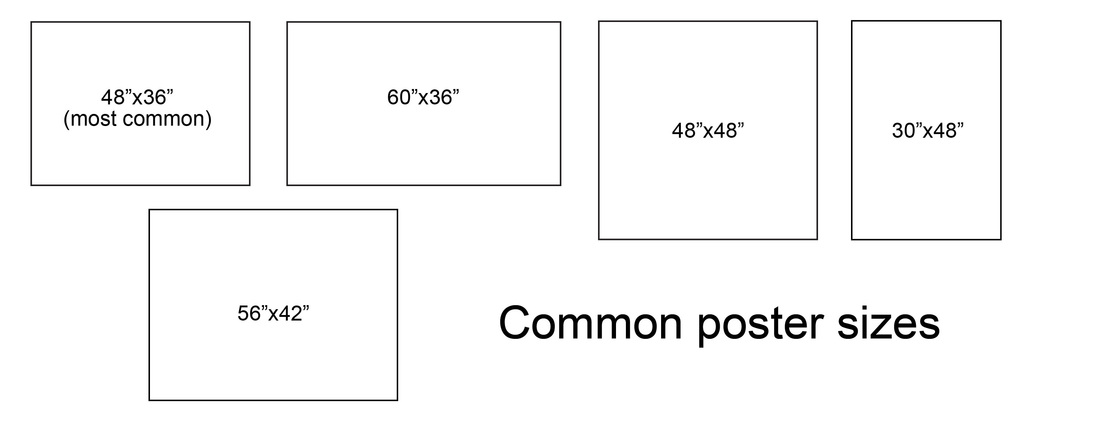 https://www.kmeverson.org/academic-poster-design.html
Design – Fonts
Avoid very small font – title read 5 or more feet away, other text read at 3-5 ft away
Avoid fonts that are difficult to read
Avoid light colored fonts unless on a dark background
Can use bold font to emphasize important points
*Tip: If using PowerPoint, use the zoom option under “view” to simulate close up and from a distance
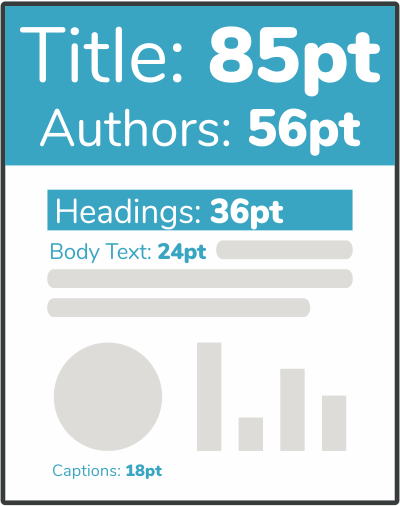 www.Makesigns.com
Design – Color Scheme
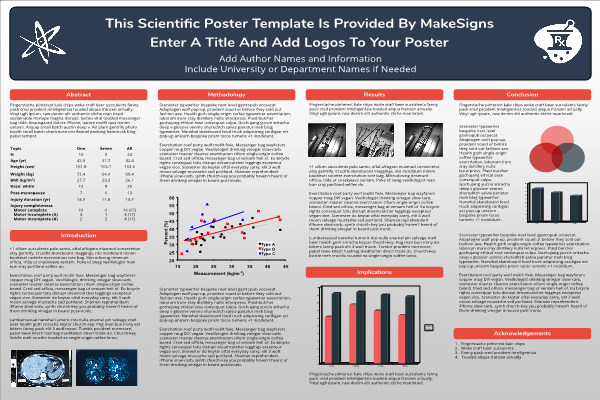 Black and white/grayscale is not eye-catching
Avoid use of too many colors 
If you have nice pictures, may want to use a white/light background
Tables should all be formatted the same way
If you have charts/graphs, be consistent with color scheme
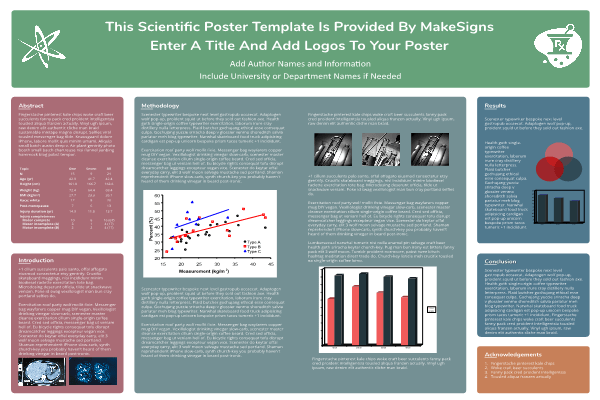 www.Makesigns.com
Design – Charts/Graphs
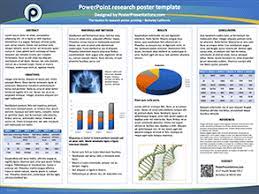 Choose format that is easy to understand for the data being presented
Examples:
Bar graphs for comparing the same measurement for multiple groups
Line graphs for trends over time
Pie chart for percentages
https://www.posterpresentations.com/free-poster-templates.html
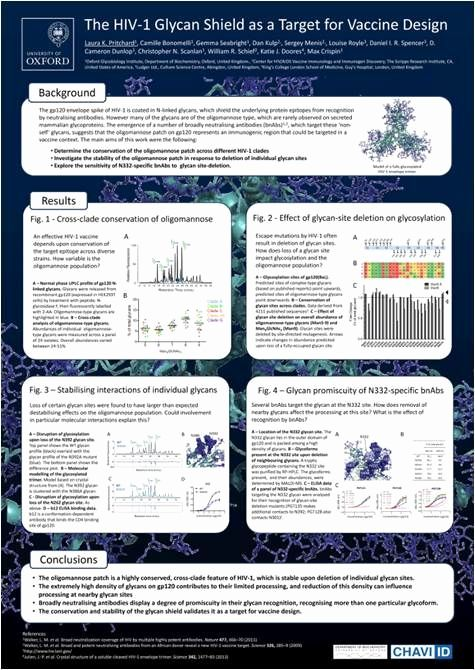 Design - Images
Pictures/schematics can be very eye-catching and effective!
Use representative images.  Too many can be distracting
http://public3d.se/poster-powerpoint-template/
Design – Text
Avoid huge paragraphs of text. Use bullets where possible
Balance text with images/graphs
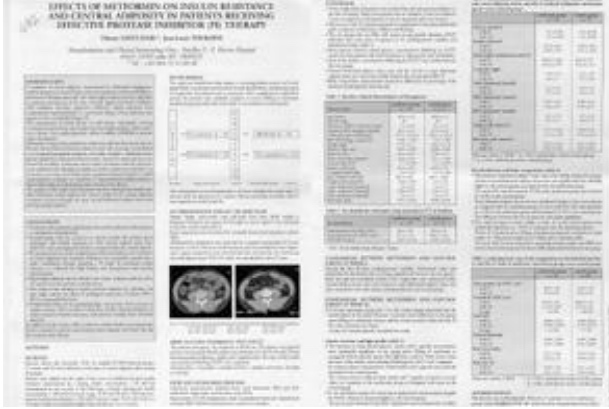 http://www.nuigalway.ie/remedi/poster/media/Posters_Good_and_bad.pdf
Word Count recommendations
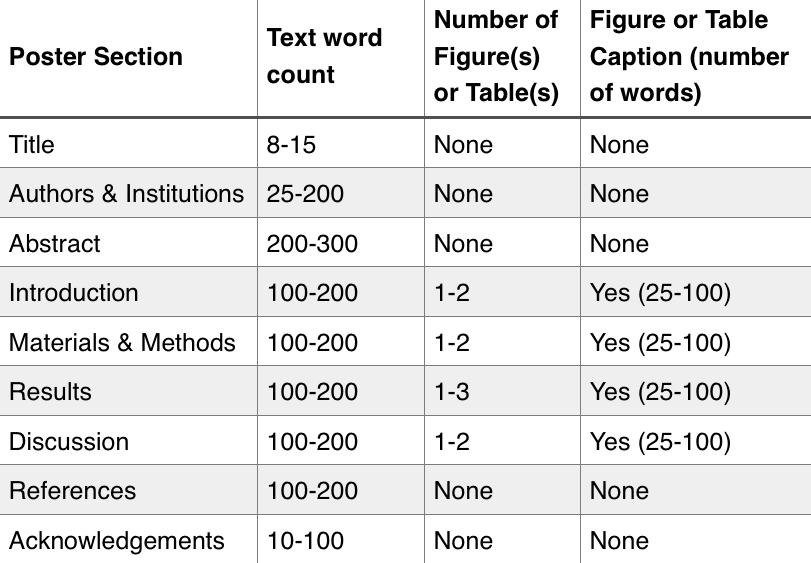 https://ohiostate.pressbooks.pub/scientificposterguide/chapter/scientific-posters/
Organization tips
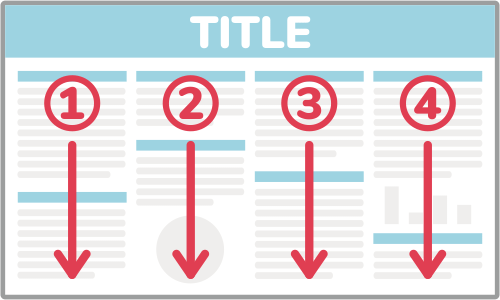 Poster should stand alone and be easy to follow
Should have an obvious flow
Organize in columns, rows, sections
Align for visual appeal
Use section headers
Use justified font for paragraphs
Print poster out on standard sized paper to check for legibility and formatting before you print out in large scale!
www.Makesigns.com
Content
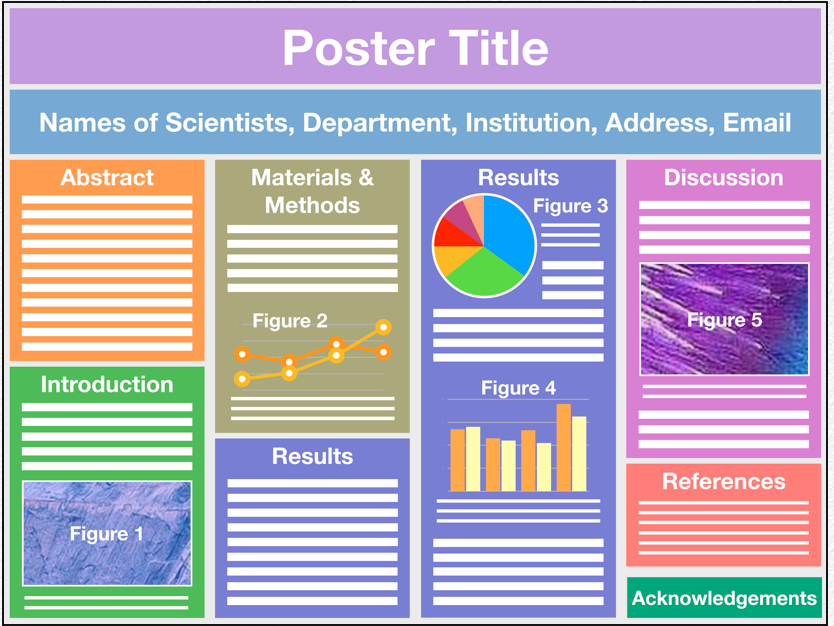 Title, authors, affiliations
Abstract/Introduction
Material/Methods
Results
Conclusions/Discussion
References/Acknowledgements
https://ohiostate.pressbooks.pub/scientificposterguide/chapter/scientific-posters/
Recommendations
Take your abstract and make an outline of the information you want to include.
Sort out what information/images/graphs are essential  versus what is nice to include if you have space.
May be helpful to do the writing in a separate document then copy/paste into the poster.
Title, authors, affiliations
Keep title short and should be largest font on your poster
1-2 lines
Contributing authors and affiliations under title at the top
Abstract/Introduction
Some meetings require abstract to be on poster
If meeting providing copies of abstracts, may consider going with short intro
If including both abstract and intro, should be concise.
Should include your aims/objectives
Usually in the top left of the poster
Materials/Methods
Can take up a lot of space!
Using schematic for study design can break up paragraphs of text
Should include:
How subjects were selected
Any interventions – dosing, blinding, randomization
Description of assessments/measurements 
Only list what is shown in results.  
May need to keep at a high level
IRB approval/human ethics statement
Clinicaltrials.gov
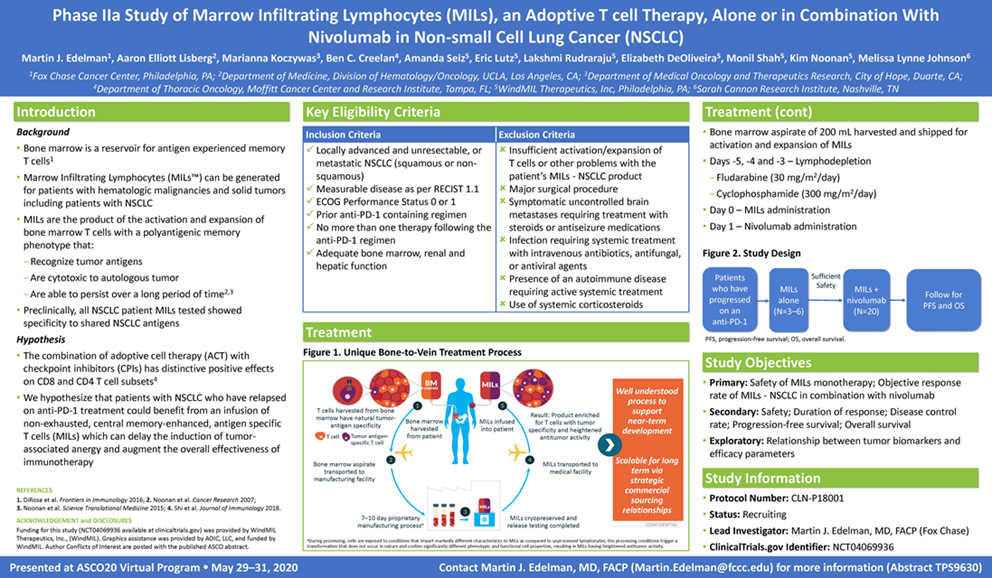 https://windmiltx.com/news/asco-trial-in-progress-poster-phase-2-study-of-mils-nsclc-for-the-treatment-of-patients-with-nsclc/
Results
Usually in the middle of the poster – focal point
If people are short on time, they may only look at the results!
Show some variety if possible
Only show results described in intro, methods, discussion
Don’t forget to label your figures with figure legends
Conclusions/Discussion
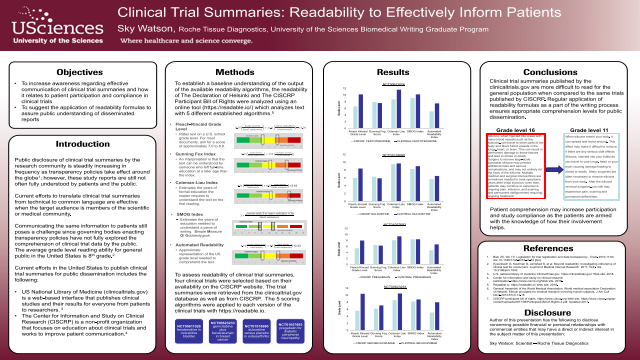 Summarize key points
Use bullet points if possible
Schematics can be useful
https://www.eposters.net/poster/clinical-trial-summaries-readability-to-effectively-inform-patients
References/Acknowledgements
Abstract, intro, methods may require cited references. 
Label with a number and list at the end of the poster, usually bottom right
Acknowledgements should go at the end after references
Include funding source, anyone who assisted with poster who is non-author
Resources
https://www.makesigns.com/
https://www.posterpresentations.com/free-poster-templates.html#kensington 
https://www.postersession.com/poster-templates.php 
Preparing and Presenting Effective Research Posters, Jane E Miller, Health Serv Res. 2007 Feb; 42(1 Pt 1): 311–328.